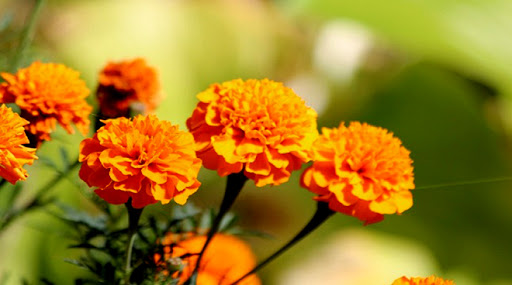 স্বাগতম
আমার পরিচয়
মোহাম্মদ গোলাম মোস্তফা
প্রধান শিক্ষক
মৌদাম সেসিপ মডেল উচ্চ বিদ্যালয়
পূর্বধলা, নেত্রকোনা।
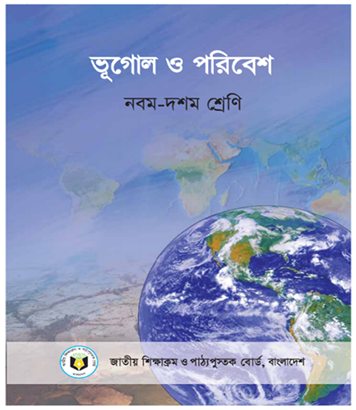 শ্রেণি: দশম
বিষয়: ভূগোল ও পরিবেশ
দ্বাদশ অধ্যায়
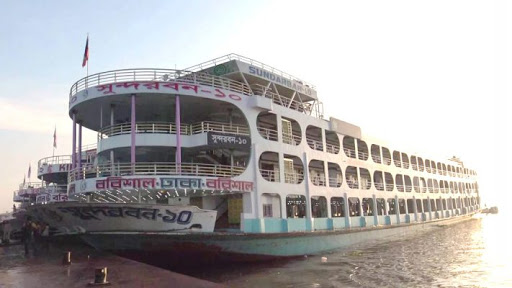 বাংলাদেশের 
জলপথ
শিখন ফল
পাঠ শেষে শিক্ষার্থীরা
১. বাংলাদেশের জলপথ সম্পর্কে ধারণা পাবে।
২. জলপথের গুরুত্ব ব্যাখ্যা করতে পারবে।
৩. বাংলাদেশে জলপথ গড়ে ওঠার জন্য ভৌগোলিক অবস্থার প্রভাব ব্যাখ্যা করতে পারবে।
৪. বাংলাদেশের অভ্যন্তরীন জলপথগুলো চিহ্নিত করতে পারবে।
জলপথ
নদীপথ বাংলাদেশের সুলভ পরিবহণ ও যাতায়াত ব্যবস্থা। বাণিজ্য, পণ্য ও যাত্রী পরিবহণ করে বাংলাদেশ নদীপথ বাংলাদেশের অর্থনীতিতে যথেষ্ট ভূমিকা রাখে।
নদীমাতৃক বাংলাদেশের সর্বত্র নদীপথ জালের মতো ছড়িয়ে আছে। 
বাংলাদেশের ভৌগোলিক গঠন নদীপথের অনুকূলে।
জলপথকে প্রধানত দুটি ভাগে ভাগ করা যায়।
নৌপথ
সমুদ্রপথ
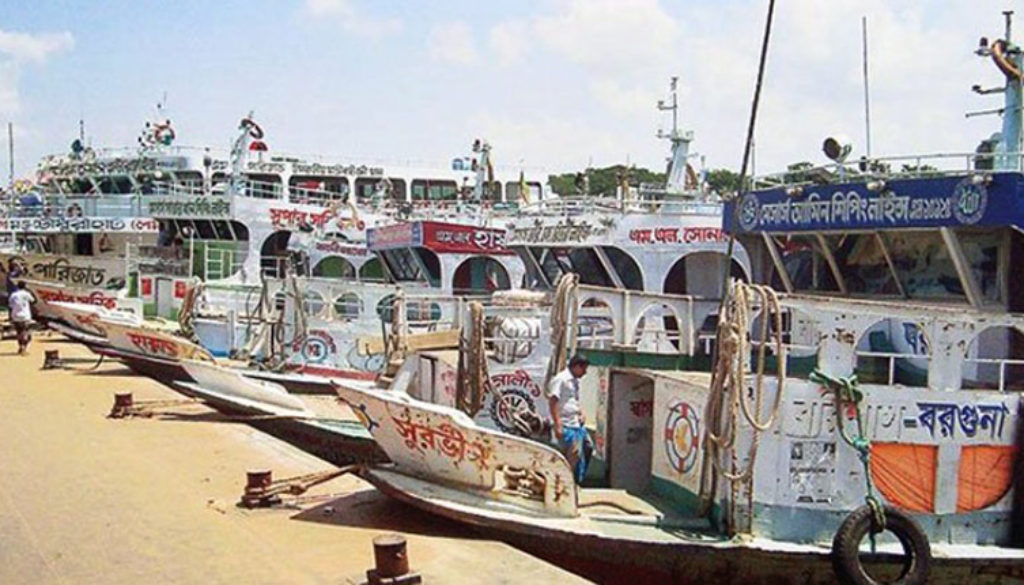 বাংলাদেশে প্রায় ৮,৪০০ কিলোমিটার দীর্ঘ অভ্যন্তরীণ নাব্য জলপথ আছে। 
এর মধ্যে প্রায় ৫,৪০০ কিলোমিটার সারাবছর নৌ-চলাচলের উপযুক্ত থাকে। অবশিষ্ট ৩,০০০ কিলোমিটার শুধু বর্ষাকালে ব্যবহার করা যায়।
দেশের দক্ষিণ ও পূর্বাঞ্চলের নদীগুলো নৌ-চলাচলের জন্য বেশি উপযোগী।
বাংলাদেশের নৌ পরিবহণের সামগ্রিক অবস্থা নিম্নরূপ:
ঢাকা, নারায়ণগঞ্জ, মুন্সিগঞ্জ, গোয়ালন্দ, বরিশাল, খুলনা, ভৈরববাজার, আশুগঞ্জ, চাঁদপুর, ঝালকাঠি, আরিচা, আজমিরীগঞ্জ, মোহনগঞ্জ, মাদারিপুর উল্লেখযোগ্য নদীবন্দর।
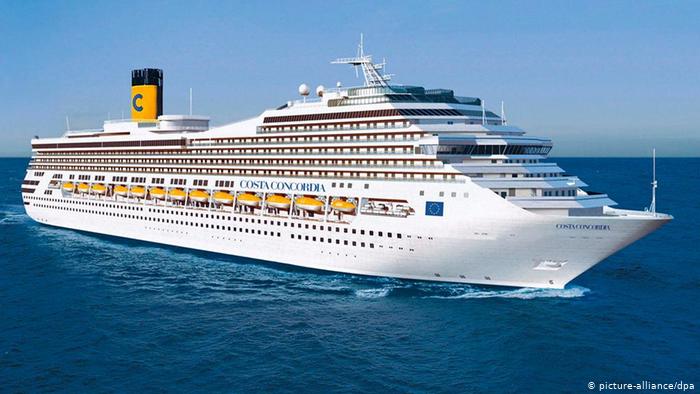 সমুদ্রপথ
সমুদ্রপথ গড়ে ওঠার জন্য দেশের পার্শ্বে অবশ্যই সমুদ্রের অবস্থান ও ভৌগোলিক কিছু বৈশিষ্ট্য থাকা দরকার। 
বন্দর গড়ে উঠলে তবেই সমুদ্রপথ উন্নতি লাভ করবে।
সমুদ্রপথ
বাংলাদেশের তিনটি সমুদ্রবন্দর আছে- চট্টগ্রাম, মংলা ও পায়রা বন্দর। 
চট্টগ্রাম বন্দর দিয়ে দেশের মোট আমদানির প্রায় ৮৫ শতাংশ এবং রপ্তানির ৮০ শতাংশ বাণিজ্য সম্পন্ন হয়। 
মংলা বন্দর দিয়ে মোট রপ্তানির প্রায় ১৩ শতাংশ এবং আমদানির প্রায় ৮ শতাংশ বাণিজ্য সম্পন্ন হয়।
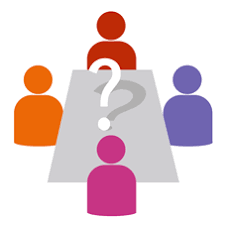 দলীয় কাজ
বাংলাদেশের প্রধান নদীবন্দরগুলো মানচিত্রে চিহ্নিত কর।
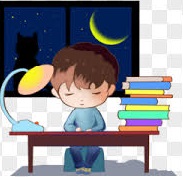 বাড়ির কাজ
বাংলাদেশের জলপথ নৌযান চলাচলের উপযোগী রাখতে কী ধরণের উদ্যোগ নেওয়া দরকার বলে তুমি মনে কর?
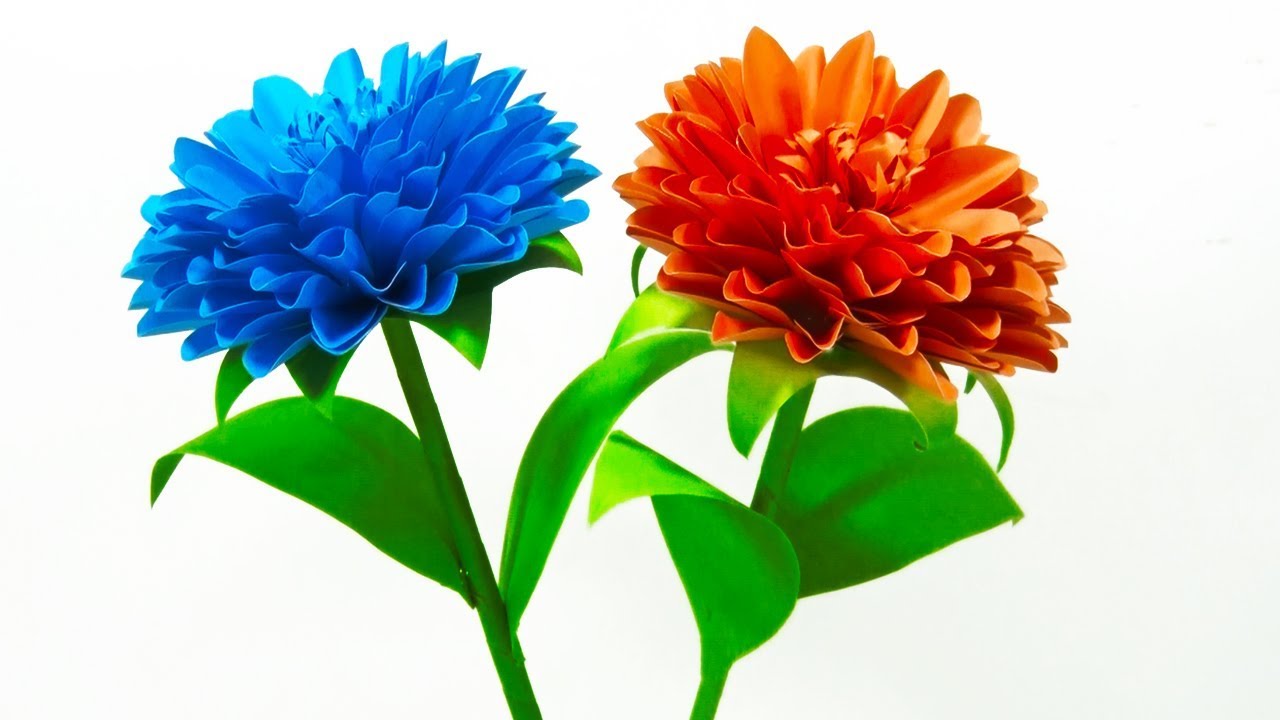 ধন্যবাদ সবাইকে